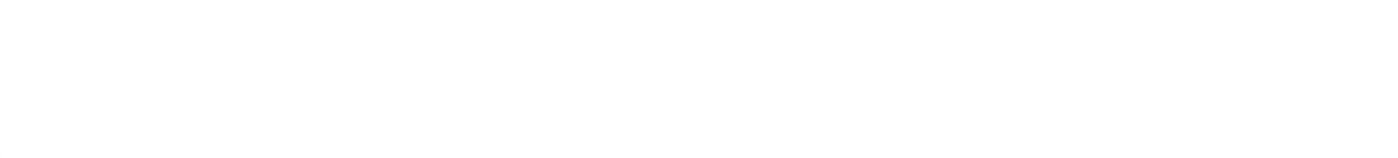 Trouble Shooting for Portable
FMCC Engineering
Jul, 2019
Error
Error
Sensor Issue
Error code: E1,E2,E3
Room temp. sensor
Indoor temp. sensor abnormal
Indoor coil middle temp. sensor
Power off and restart the system 3 minutes later to check the error remain or not
Outdoor coil outlet temp. sensor
Well connected the sensor and PCB
Check the connection port between sensor and PCB is loose or not connected
OK
Sensor is open circuit?
Check the sensor is good or not?
Replace the bad sensor
Sensor is short circuit?
OK
Error
Replace IU chip or PCB
Check PCB
Component damaged?
Any other material inside the display board? Wet? Wet?
Error
Error
Display panel communication error(E4)
Error code: E4
Display board communication error
Power off and restart the system 3 minutes later to check the error remain or not
Well connected the sensor and PCB
Check the connection port between display board and PCB is loose or not connected
OK
Component damaged?
Check the display board?
Replace the display board
Any other material inside the display board? Wet?
OK
Component damaged?
Error
Replace main PCB
Check PCB
Any other material inside the display board? Wet?
Leakage protection (EC)
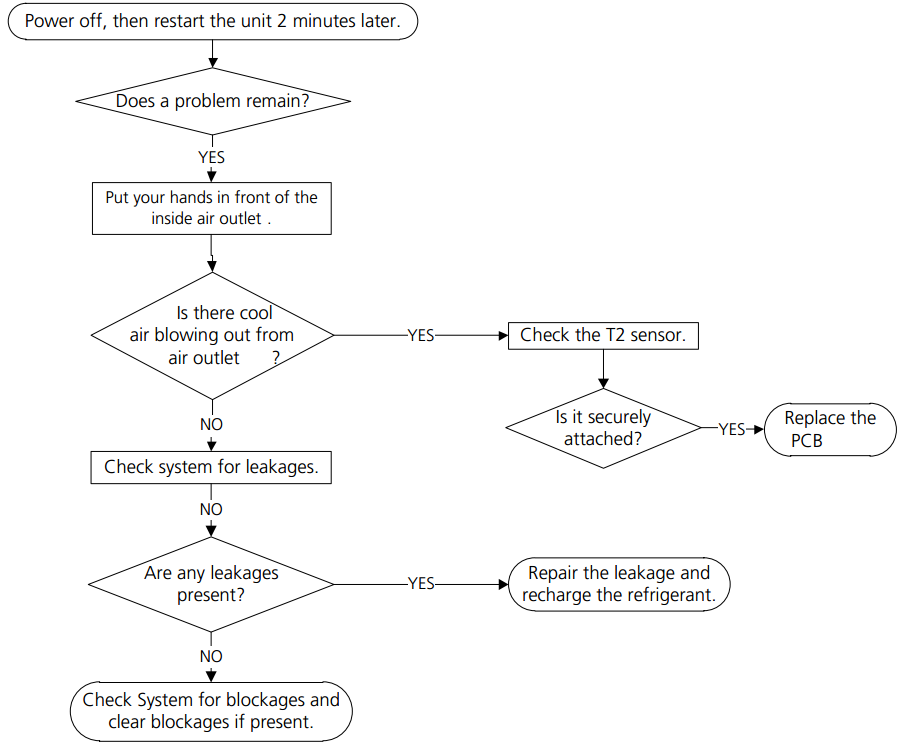 Thanks!